ΣΠΑ Ι
2022-23
Τι «είδους» μάθημα είναι η ΣΠΑ Ι και σε «τι» στοχεύει;
Έχουμε γνωρίσει μια σειρά από θεωρίες (Παιδαγωγική, Ψυχολογία, Διδακτική κλπ.)




Πρακτική Άσκηση: διαδικασία στοχασμού πάνω σε υφιστάμενες δυνατότητες και περιορισμούς της εκπαιδευτικής διαδικασίας και εμβάθυνσης στα περιεχόμενα του δικού μας ρόλου ως εκπαιδευτικών.
Στόχοι της Σχολικής Πρακτικής Ι
Με την επιτυχή ολοκλήρωση του μαθήματος, οι φοιτητές και οι φοιτήτριες αναμένεται:
να αξιοποιούν θεωρητικές γνώσεις από τα πεδία της Ψυχολογίας, της Παιδαγωγικής και της Διδακτικής με στόχο το σχεδιασμό συστηματικών παρατηρήσεων σε επίπεδο σχολικής μονάδας και σχολικής τάξης.
να συλλέγουν συστηματικά και εστιασμένα παρατηρήσεις που αφορούν στην οργάνωση της κουλτούρας ενός σχολείου και στο παιδαγωγικό-διδακτικό περιβάλλον της σχολικής τάξης.
να ερμηνεύουν και να αξιολογούν με θεωρητικά τεκμηριωμένο τρόπο ευρήματα παρατηρήσεων που αφορούν στα αποτελέσματα παιδαγωγικών και διδακτικών πρακτικών στο δημοτικό σχολείο.
Να έχουν κατανοήσει, στη βάση της αξιολόγησης των παρατηρήσεών τους στο πεδίο, ποιες διδακτικές πρακτικές καθώς και πρακτικές διαχείρισης της τάξης προωθούν και ποιες εμποδίζουν τη μάθηση, την κοινωνική ένταξη και συνοχή στο χώρο του σχολείου.
Να έχουν κατανοήσει το ρόλο και τη σημασία της παιδαγωγικής σχέσης για σχολική επιτυχία όλων των μαθητών/μαθητριών.
Να έχουν αναπτύξει την ικανότητα κριτικής προσέγγισης και ανάγνωσης του συνόλου των εφαρμοζόμενων πρακτικών σε ένα δημοτικό σχολείο.
Να έχουν κατανοήσει την αναστοχαστική ικανότητα ως ένα βασικό στοιχείο του ρόλου του εκπαιδευτικού.
Τι περιλαμβάνει η ΣΠΑ Ι;
Υποχρεωτική παρουσία (2 απουσίες)
Έντυπα/κλείδες παρατήρησης
Α΄ ΕΝΤΥΠΟ ΠΑΡΑΤΗΡΗΣΗΣ: ΟΡΓΑΝΩΣΗ ΚΑΙ ΛΕΙΤΟΥΡΓΙΑ ΤΟΥ ΣΧΟΛΕΙΟΥ (ομαδική συνέντευξη από Διευθυντή/ντρια)

Β΄ ΕΝΤΥΠΟ ΠΑΡΑΤΗΡΗΣΗΣ: ΤΟ ΜΑΘΗΣΙΑΚΟ ΠΕΡΙΒΑΛΛΟΝ ΤΗΣ ΤΑΞΗΣ

Γ΄ ΕΝΤΥΠΟ ΠΑΡΑΤΗΡΗΣΗΣ: ΣΧΕΔΙΑΣΜΟΣ, ΔΙΕΞΑΓΩΓΗ ΚΑΙ ΑΞΙΟΛΟΓΗΣΗ ΤΗΣ ΔΙΔΑΣΚΑΛΙΑΣ

Δ΄ ΕΝΤΥΠΟ ΠΑΡΑΤΗΡΗΣΗΣ: ΤΟ ΠΑΙΔΑΓΩΓΙΚΟ ΚΑΙ ΨΥΧΟΚΟΙΝΩΝΙΚΟ ΚΛΙΜΑ ΤΗΣ ΤΑΞΗΣ

Ε΄ ΕΝΤΥΠΟ ΠΑΡΑΤΗΡΗΣΗΣ: ΚΑΘΗΚΟΝΤΑ ΚΑΙ ΑΡΜΟΔΙΟΤΗΤΕΣ ΤΟΥ ΕΚΠΑΙΔΕΥΤΙΚΟΥ ΚΑΙ ΤΩΝ ΣΤΕΛΕΧΩΝ ΕΚΠΑΙΔΕΥΣΗΣ
Ενδεικτικό έντυπο/κλείδα παρατήρησης
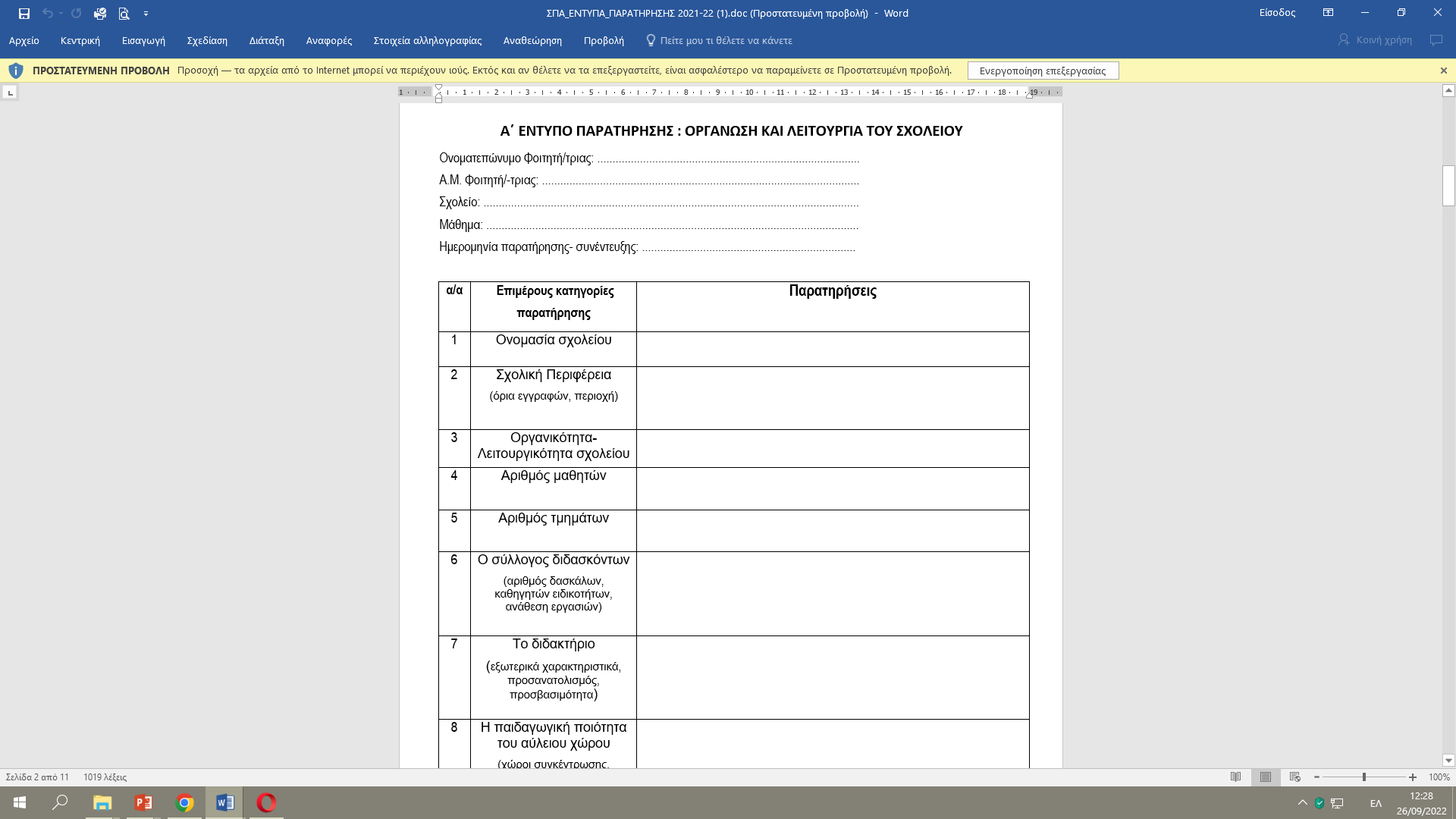 Πώς δηλώνουμε τα ζευγάρια;
Δημιουργούνται ζευγάρια φοιτητών/τριών. Τα μέλη του ζευγαριού παρακολουθούνε μαζί στο σχολείο και συγγράφουν από κοινού την εργασία.

Ένα μέλος του ζευγαριού μπαίνει και δηλώνει τα 2 ονόματα στο ακόλουθο link
https://docs.google.com/spreadsheets/d/1u-uHmokOzDwu7_S6cMDX7HQoamUr1chhLdJEncwTwMg/edit#gid=0 
Στη συνέχεια, θα υπάρξει καινούριο link στο οποίο θα δηλώσετε τα σχολεία παρακολούθησης.
Πώς γίνεται η παρατήρηση στα σχολεία;
Η παρατήρηση γίνεται με βάση 5 έντυπα/κλείδες παρατήρησης / ένα για κάθε άξονα παρατήρησης. Τα έντυπα/κλείδες παρατήρησης θα είναι αναρτημένα στην e class.
Κάθε μέλος σημειώνει τις δικές του παρατηρήσεις ώστε στο τέλος να γίνει η σύνθεση κατά τη συγγραφή της από κοινού εργασίας. 
Η ημερήσια παρακολούθηση θα πρέπει να είναι κατ΄ ελάχιστο 3 ώρες. Θα πρέπει να είστε συνεπείς στην ώρα έναρξης του σχολείου.
Μαζί σας θα έχετε το έντυπο/κλείδα παρατήρησης και το έντυπο παρακολουθήσεων/υπογραφών στο οποίο θα υπογράφει ο εκπαιδευτικός την ημερομηνία και τις ώρες παρακολούθησης. Το έντυπο παρακολουθήσεων/υπογραφών θα αναρτηθεί στην e class και εναλλακτικά θα μοιραστεί από τους διδάσκοντες πριν την 1η επίσκεψη στα σχολεία.
Στην 1η παρακολούθηση υπογράφει μόνο ο Διευθυντής/τρια
ΠΡΟΓΡΑΜΜΑΤΙΣΜΟΣ ΜΑΘΗΜΑΤΩΝ ΚΑΙ ΠΑΡΑΚΟΛΟΥΘΗΣΕΩΝ 
ΣΠΑ Ι 2022-2023
Αξιολόγηση του μαθήματος
Στο τέλος του εξαμήνου οι φοιτητές/φοιτήτριες καταθέτουν σε ζευγάρια γραπτή εργασία στην οποία αναλύουν με συστηματικό και θεωρητικά τεκμηριωμένο τρόπο τις παρατηρήσεις τους στο πεδίο.
Τα βασικά/γενικά κριτήρια αξιολόγησης* της γραπτής εργασίας είναι:
	-Η ικανότητα κριτικής επιλογής και χρήσης των κατάλληλων 	θεωρητικών εργαλείων/εννοιών
-Η ικανότητα θεωρητικής τεκμηρίωσης των αναλύσεων με σαφή και συνεκτικό τρόπο
	-Η ποιότητα και η δομή του γραπτού λόγου
*Η λεπτομερής ανάλυση των κριτηρίων θα παρουσιαστεί στην ενότητα: Δομή εργασίας
Προτεινόμενη βιβλιογραφία
Γκόβαρης, Χρ. (Επιμ.) (2013). Διδασκαλία και μάθηση στο Διαπολιτισμικό Σχολείο. Αθήνα: Gutenberg.
Duncker, L. (2011). Θεωρία του Δημοτικού Σχολείου. Θεσσαλονίκη: Επίκεντρο.
Επιπρόσθετη βιβλιογραφία για μελέτη
Πηγιάκη, Π. (2004). Εθνογραφία. Η μελέτη της ανθρώπινης διάστασης στην κοινωνική και παιδαγωγική έρευνα. Αθήνα: Εκδόσεις Γρηγόρη.
Πηγιάκη, Π. (1999). Προετοιμασία, σχεδιασμός και αξιολόγηση της διδασκαλίας. Αθήνα: Εκδόσεις Γρηγόρη.
Καλή αρχή, με θετικές εμπειρίες!!!

Να θυμηθώ…
Εγγραφή στην e class και στο fb ΟΜΑΔΑ: ΣΧΟΛΙΚΗ ΠΡΑΚΤΙΚΗ ΠΤΔΕ ΒΟΛΟΥ 2022-23